Презентация по теме: «животные в космосе»
Выполнил Мосин Дима 
3 группа
Собаки
Белка  и  Стрелка
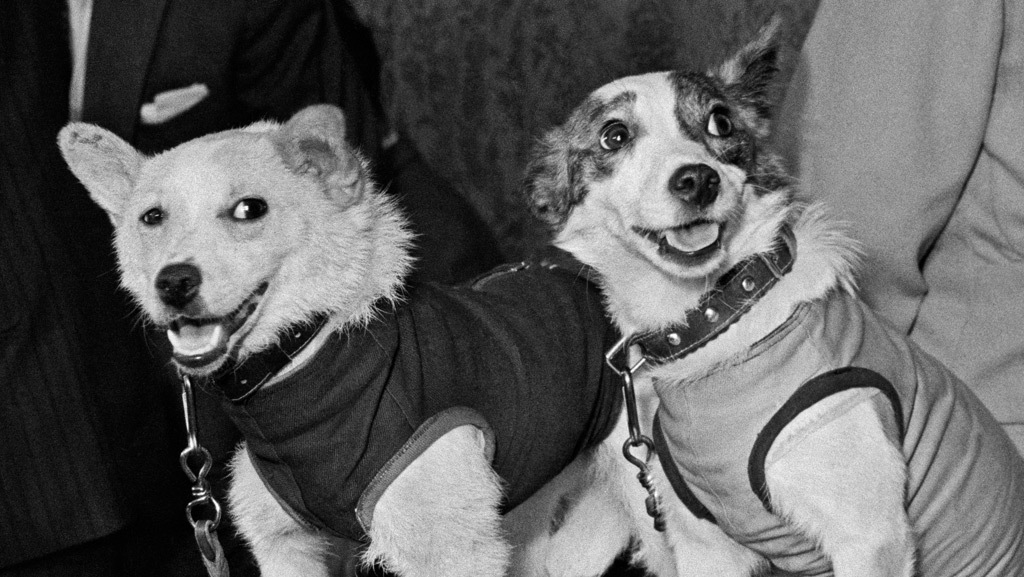 Белка и Стрелка — собаки, запущенные в космос на советском корабле Спутник-5.
Белка и Стрелка — первые живые существа, благополучно вернувшиеся на Землю после орбитального полёта.
Родили шесть здоровых щенков.
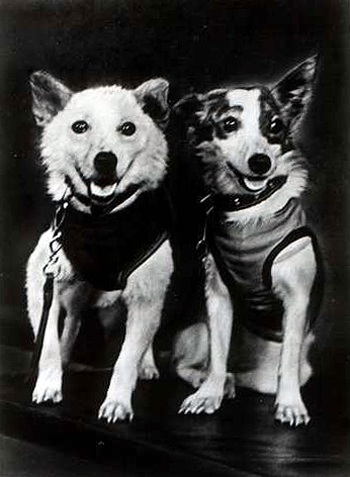 В космосе побывали:
Обезьяны
Кошки
Черепахи
Морские свинки